MATEMATIKA
5- sinf
MAVZU: KO‘PBURCHAK PERIMETRI
Mustahkamlash
1. Siniq chiziq va yopiq siniq chiziq deb nimaga aytiladi?
2. Berilgan rasmda siniq chiziq, yopiq siniq chiziq va ko‘pburchaklarni    aniqlang. 
3. Ko‘pburchak nima va unga nimalar misol bo‘la oladi?
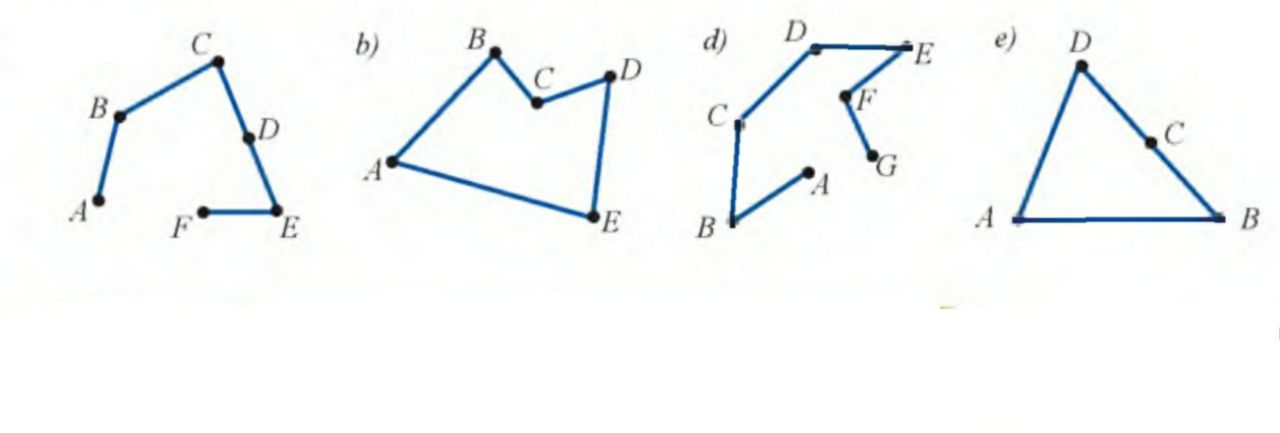 a va d siniq chiziq
b va e yopiq siniq chiziq 
b va e ko‘pburchak
Ko‘pburchak perimetri
2 cm
5 cm
3
2 cm
2 cm
2
1
6 cm
6 cm
4 cm
4 cm
2 cm
2 cm
5 cm
3 cm
2 cm
7 cm
4 cm
5
6
4
3 cm
4 cm
3 cm
4 cm
7 cm
7 cm
4 cm
7 cm
1
1) P=4+4+3=11 cm
    P=4 ·2+3= 11 cm
6
4 cm
3 cm
4 cm
3 cm
7 cm
3 cm
6) P=7+3+7+3=20 cm
    P=7·2+3·2=20 cm
    P=(7+3) · 2= 20 cm
5 cm
4 cm
2 cm
2 cm
4
2
4 cm
4 cm
2 cm
2 cm
7 cm
5 cm
4) P=4+4+4+7=19 cm
    P=4·3+7=19 cm
2) P=5+2+2+5+2+2=18 cm    P=5 ·2+2 ·4=18 cm
593-masala
To‘g‘ri to‘rtburchakning tomonlari: a) 8 dm va 2 dm; b) 12 cm va 2 dm
bo‘lsa, uning perimetrini toping.
Berilgan:
a=8 dm
b=2 dm
P=?
Formula:
P=2a +2b
P=2 · (a+b)
8 dm
2 dm
2 dm
Yechish:
P=2· 8+ 2 ·2=20 dm
P=2· (8+2)=2 ·10=20 dm
8 dm
Javob: Perimetri 20 dm
599-masala
To‘g‘ri to‘rtburchakning tomonlari 18 dm va 22 dm. Perimetri to‘g‘ri to‘rtburchak perimetriga teng bo‘lgan kvadrat tomonini toping.
Berilgan:a=18 dmb=22 dmP=?
Formula:P=2a + 2b
P=2 ·(a+b)
22 dm
18 dm
18 dm
Yechish
:
P=2·18 + 2·22=36 + 44=80 dmP=2·(18+22)=2 · 40=80 dm
P=4a
80=4a
a=80 : 4      a=20 dm
22 dm
600-masala
To‘g‘ri to‘rtburchakning perimetrini hisoblash formulasi: 
P=2a +2 b dan foydalanib jadvalni to‘ldiring.
75 m
26 m
58 mm
36 cm
28 dm
176 dm
614-masala
14-rasmdagi shakllarning noma’lum uzunliklarini toping va perimetrini turli xil usullarda hisoblang.
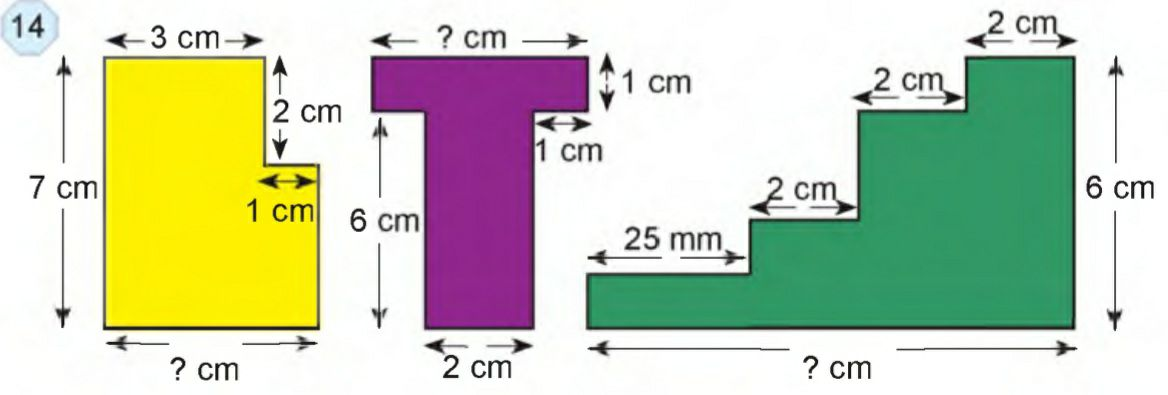 1) x=3+1=4 cm, 7-2=5 cm
P=7+3+2+1+5+4=22 cm
2)x=1+2+1=4 cm
P=4+1+1+6+2+6+1+1=22 cm
3)x=25+20+20+20=85 mm
P=85+60+85+60=170+120=290 mm=29 cm
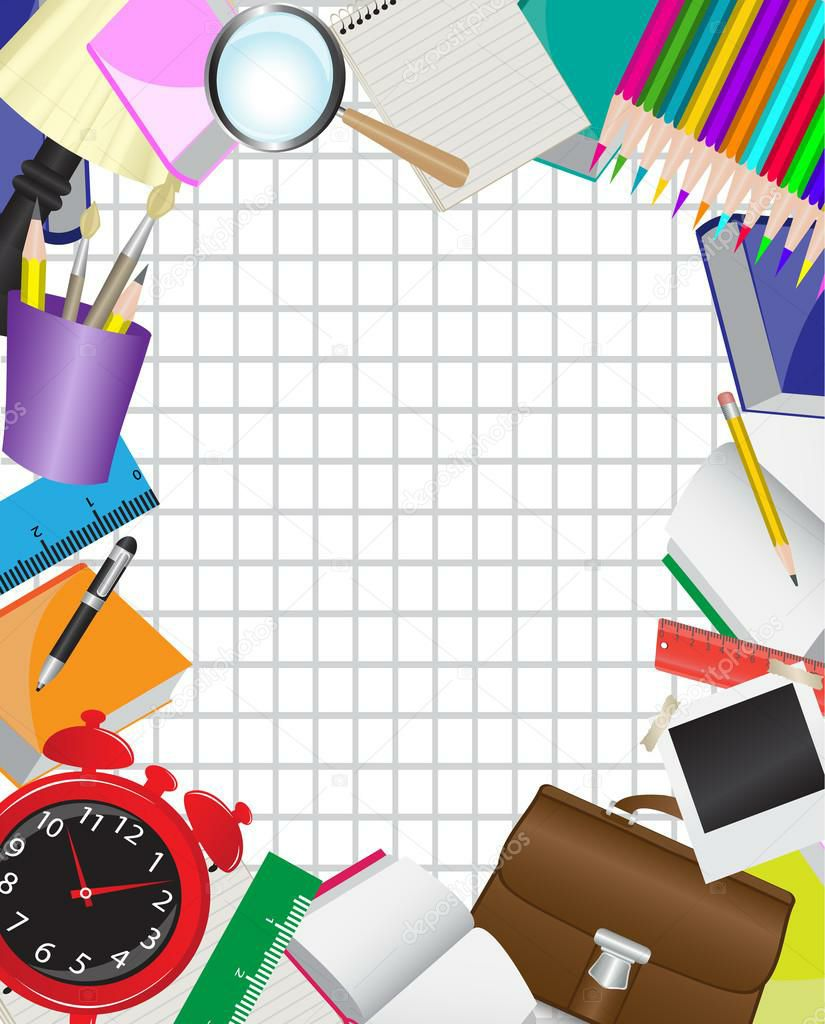 Darslikning  132- betdagi 
604-, 605-, 606-, 607-masalalarni yechish.